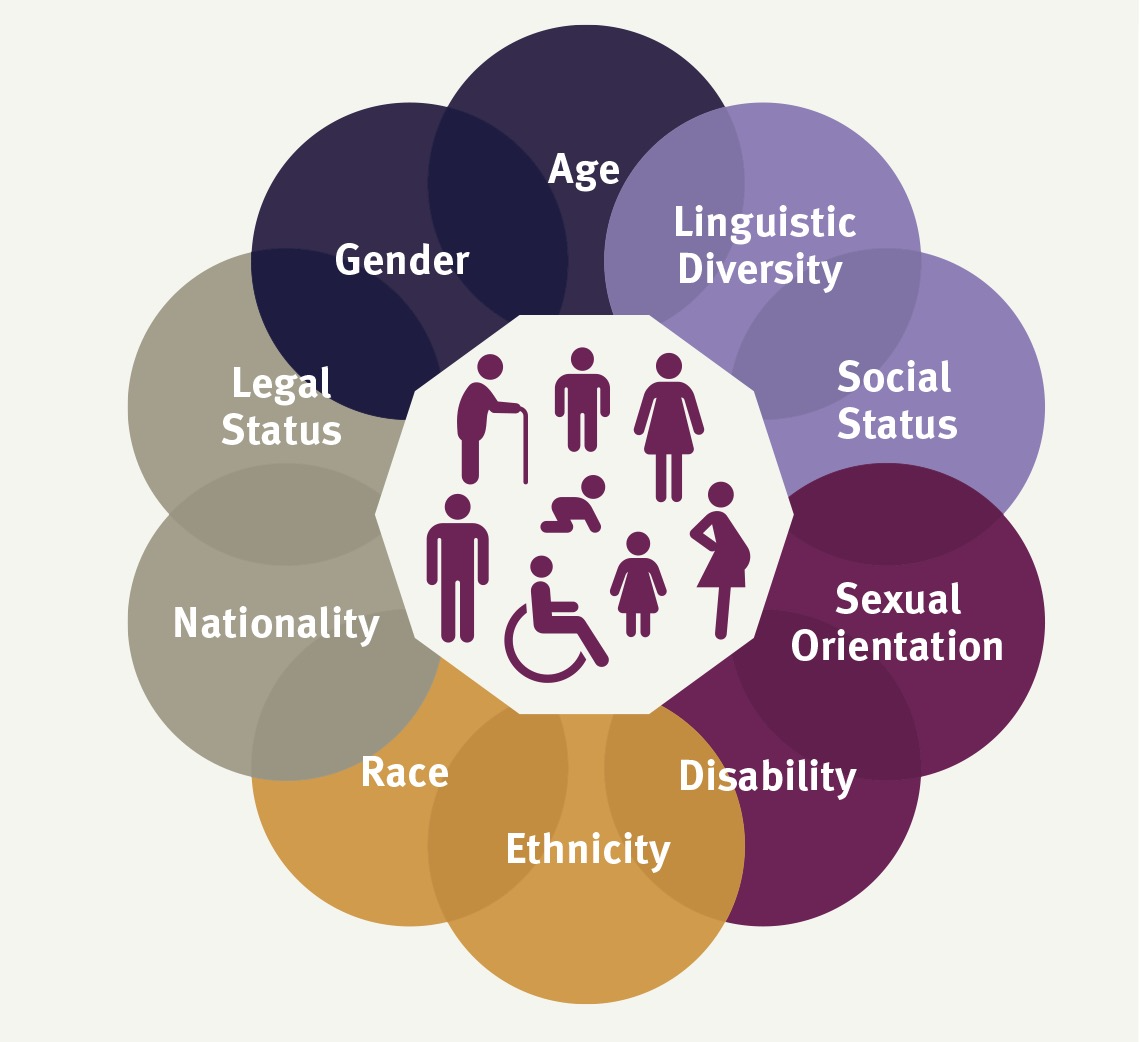 ‘Intersectionality’ and ‘Age, Gender and Diversity’
Part 1: Introduction to an age, gender and diversity and
Intersectionality approach [UNHCR and UNSW]
What is ‘intersectionality’?
Intersectional strengths and vulnerabilities
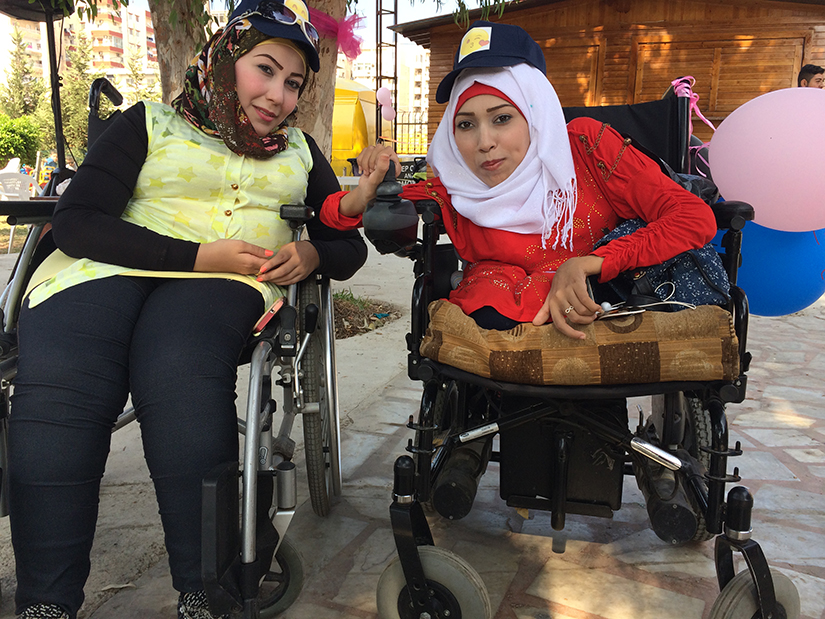 Example 1: The many layers of a refugee girl with a disability
Example 2: The many laters of an an elderly stateless refugee
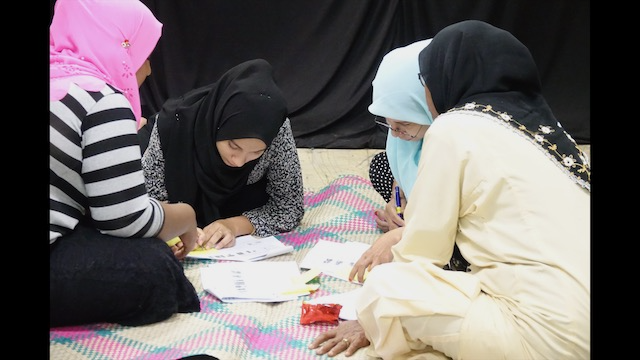 Group discussion/brainstorm
Reflect on some of your own identity labels and discuss which provide strength and which create vulnerabilities.
What is ‘AGD’?
AGD Policy
Part 2: How intersectionality and the age, gender and diversity
Approach relate [UNHCR and UNSW]
How do intersectionality and AGD relate to one another?
Intersectionality as a ‘road map’
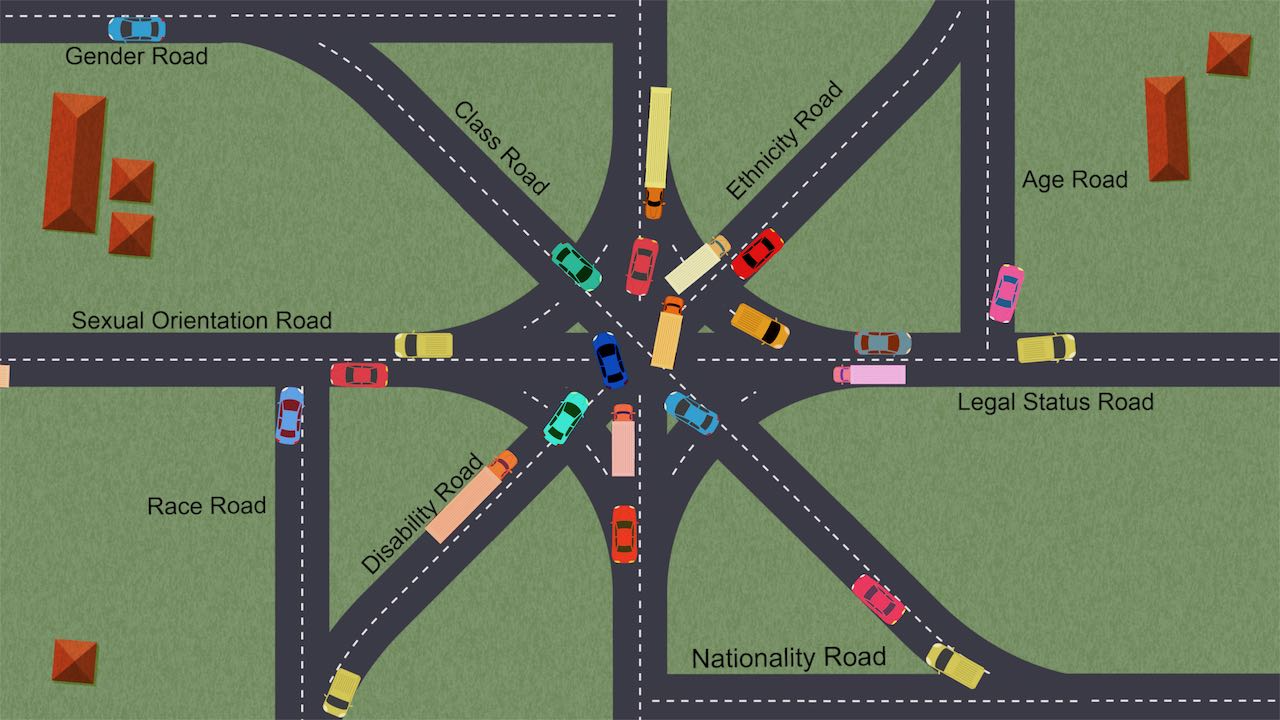 Group discussion/brainstorm
Think of a particularly vulnerable refugee or forcibly displaced individual you have worked with. 
If you were to make a ‘road map’ of the multiple discriminations they may be experiencing, what ‘street names’ would you include?
In your analysis consider: gender, race, ethnicity, religion, age, ability, socioeconomic status, legal status, sexuality.
What are the impacts of this intersectional discrimination on the individual?
Part 3: Intersectionality and the power of identity layers and labels
[UNHCR and UNSW]
Celebrating our layers
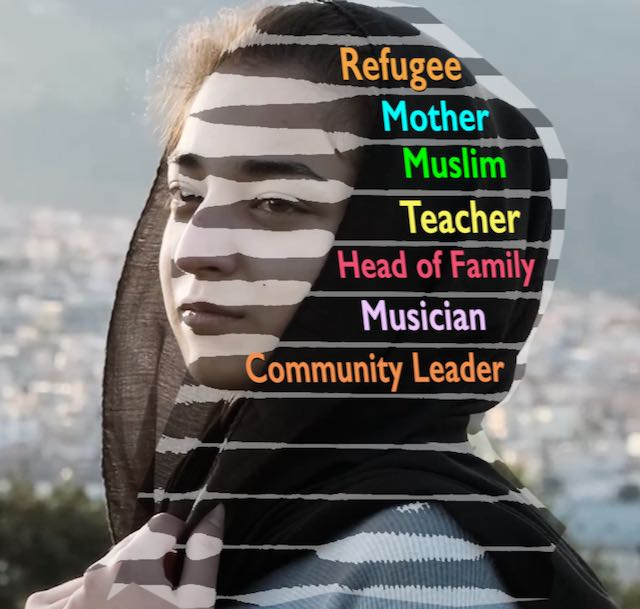 This woman could have all of these layers. We must respect each one of them.
The power of identity labels
The power ofnegative identity labels
The power ofpositive identity labels
We must work with all of the labels
Group discussion/brainstorm
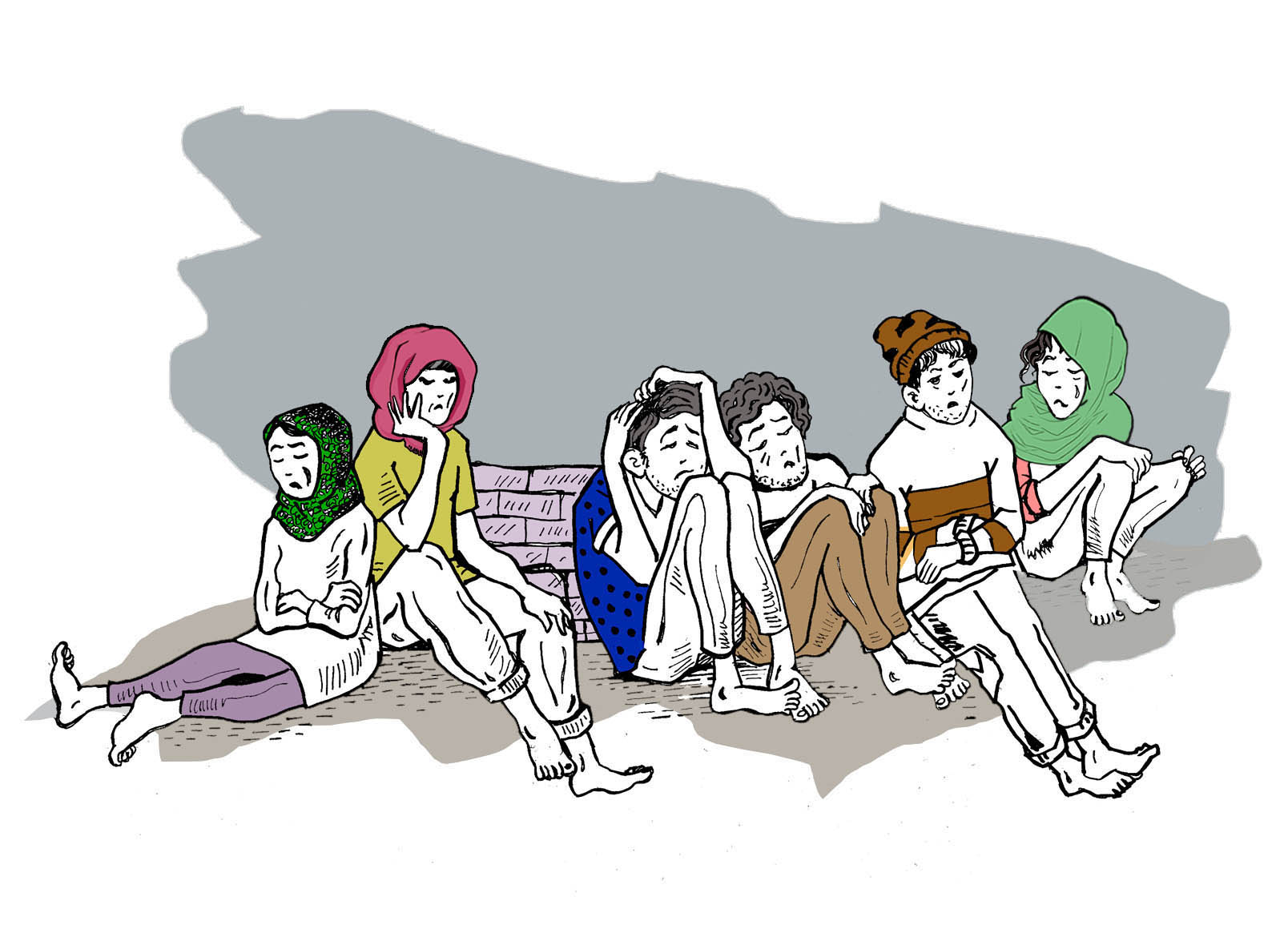 Use the outline of a woman either on a flip chart or an additional slide and fill it in as participants respond.
Think of an individual from a refugee background that you have worked with. It could be a client, a colleague, or even yourself. Think of the negative labels and the positive labels that people may apply to this person.
Reflect on how services might be tailored differently depending on which of the sets of identity labels they are based upon. How would the individual be treated differently?
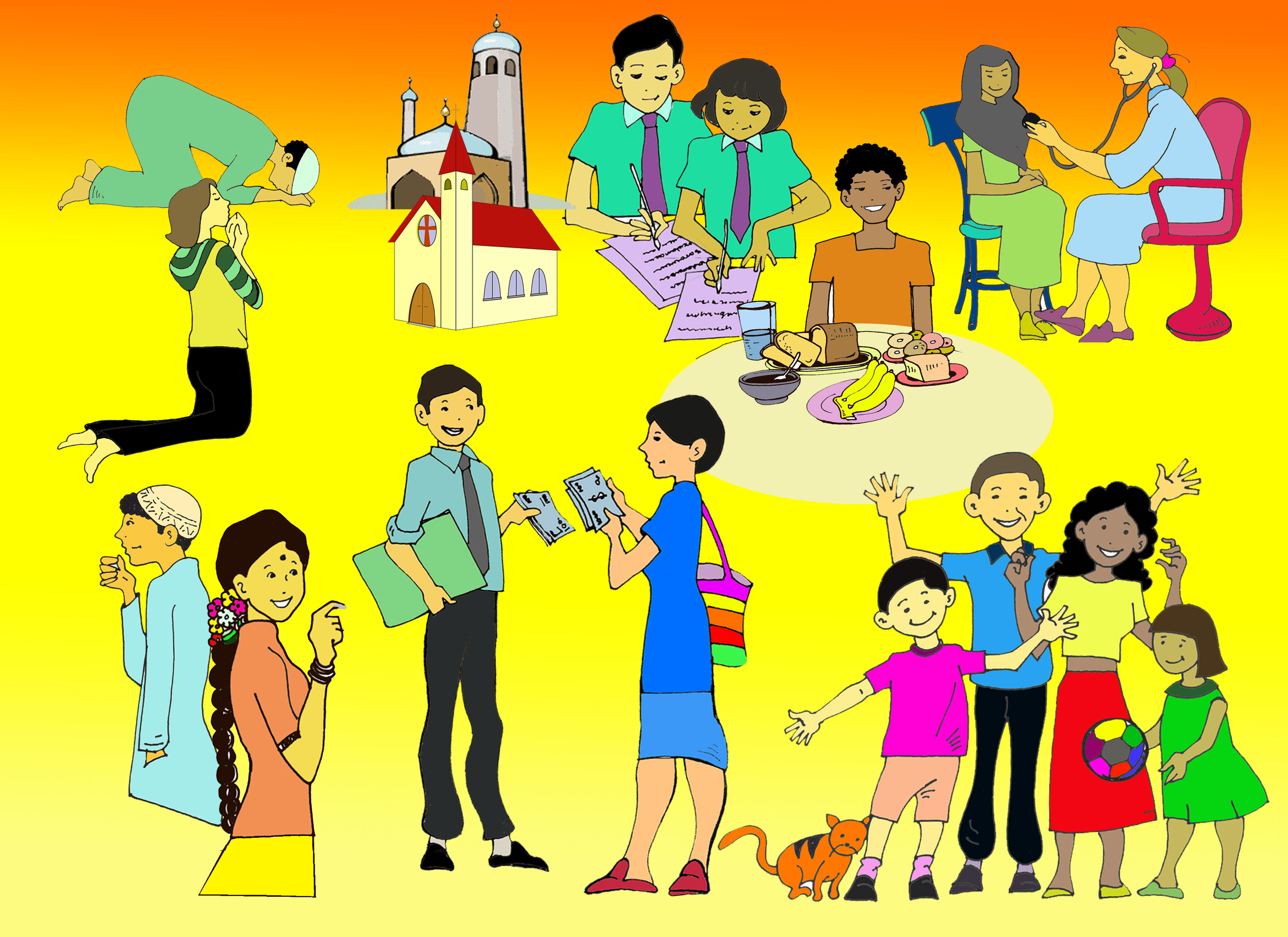 Why does this matter?
Part 4: The Matrix: An intersectionality and AGD analytical tool 
[UNHCR and UNSW]
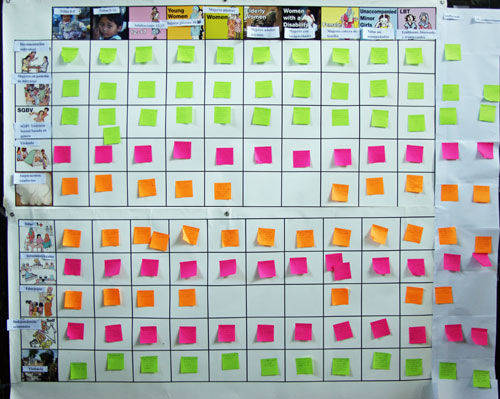 Matrix analysis
The matrix is a table of different ‘issues of concern’ or human rights (shown on the left side of the matrix), along with different categories of people in the community (shown along the top of the matrix).
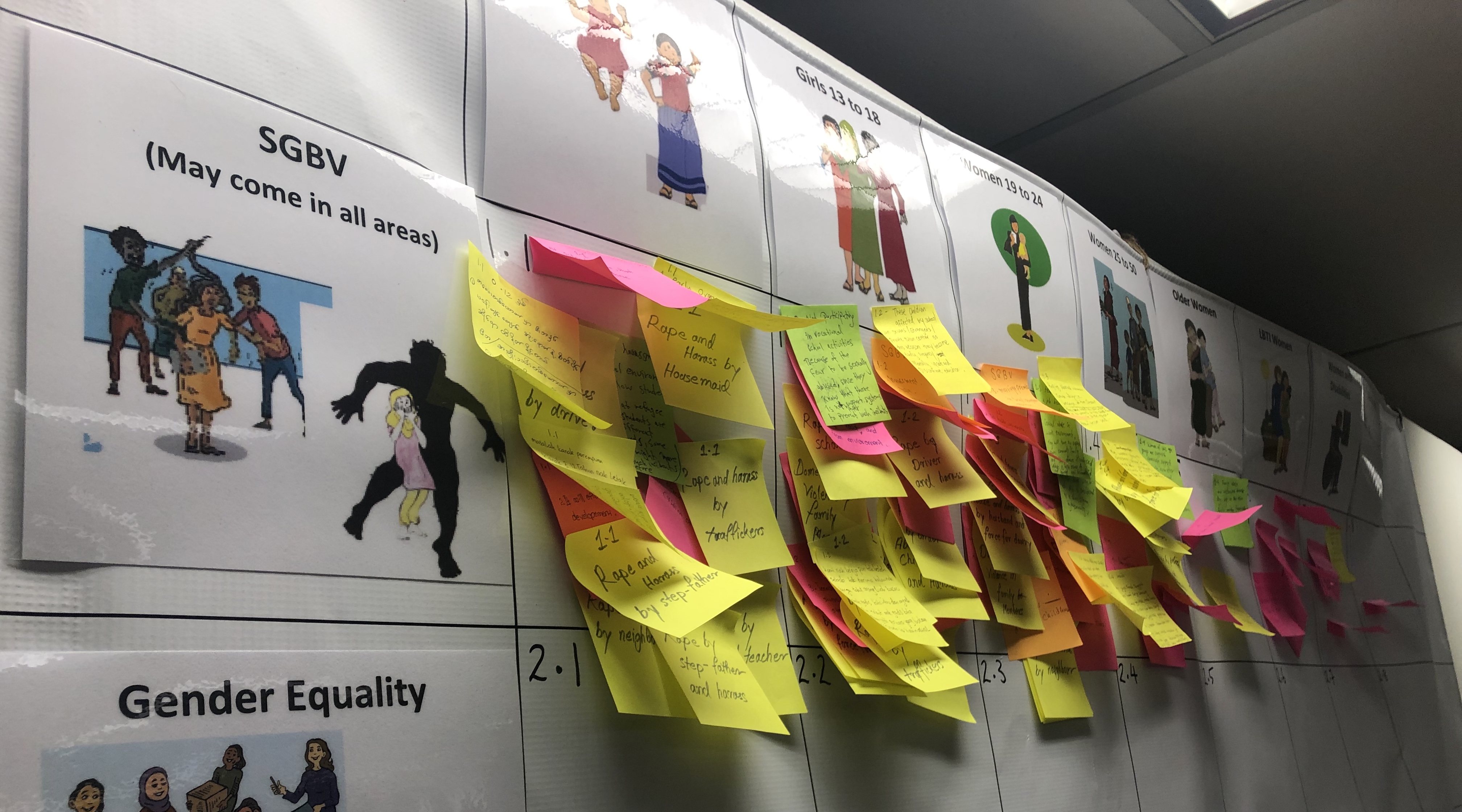 Matrix analysis
In small groups, participants discuss the different ways that each issue of concern impacts on each category of people. They write their responses on ‘post it’ notes, one for each issue they want to put in  box in the matrix.
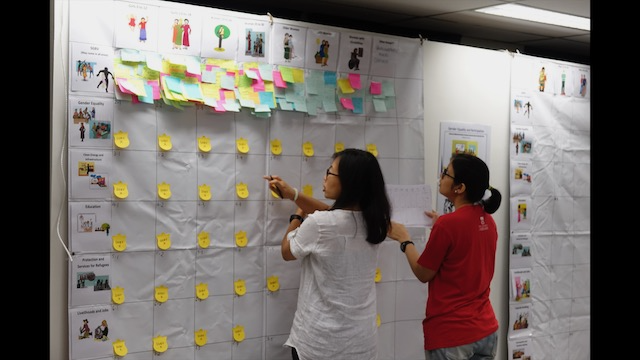 Matrix analysis
Each small group presents the points they have discussed to the rest of the participants, adding their sticky notes to the correct box on the matrix.
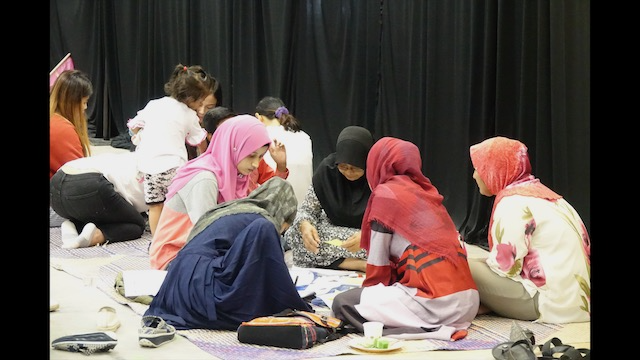 Group discussion/brainstorm
What benefits do you see for using the matrix when designing programs?

What challenges might you encounter?
Part 5: The Matrix: An intersectionality and AGD analytical tool
[UNHCR and UNSW]
When should we use intersectionality and AGD?
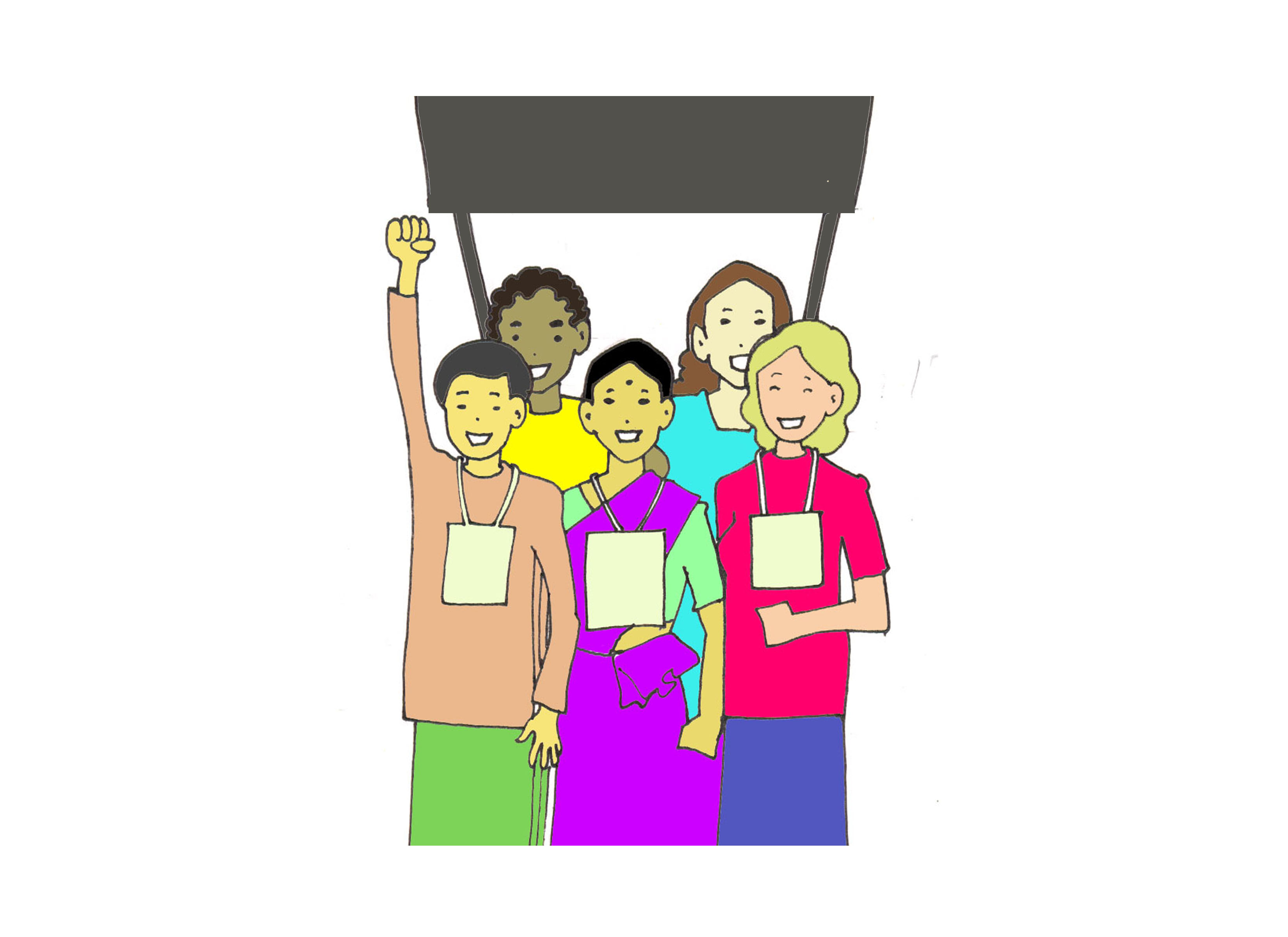 All the time!

In all situations and in all of our work.

All programs must be based on a comprehensive AGD and intersectional analysis.
Draw on strengths and diversities to address discrimination.
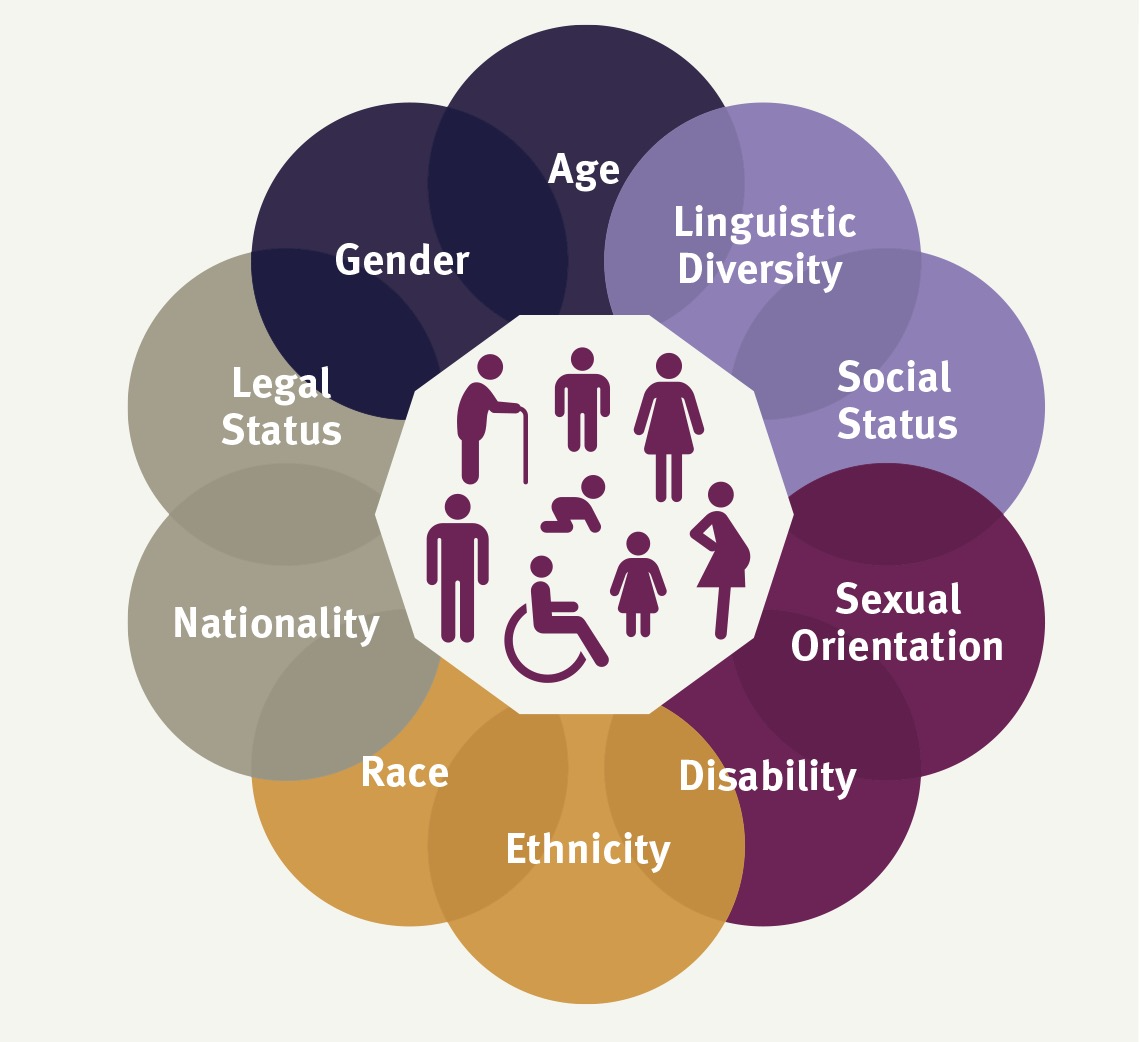 Group discussion/ brainstorm
How might you apply this in your work?
The End. CongratulationsWe hope this helps you in your work.